Η πορεία και οι προοπτικές εξέλιξης του e-Commerce το 2016
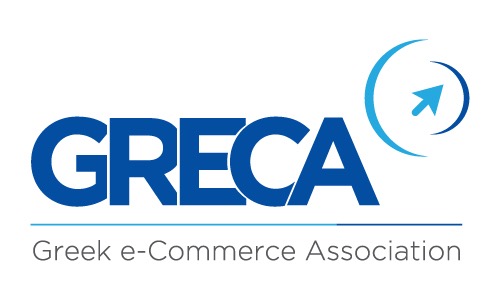 Δρ. Κατερίνα Φραϊδάκη
Μέλος ΔΣ, GRECA
Η πορεία και οι προοπτικές εξέλιξης του e-Commerce το 2016
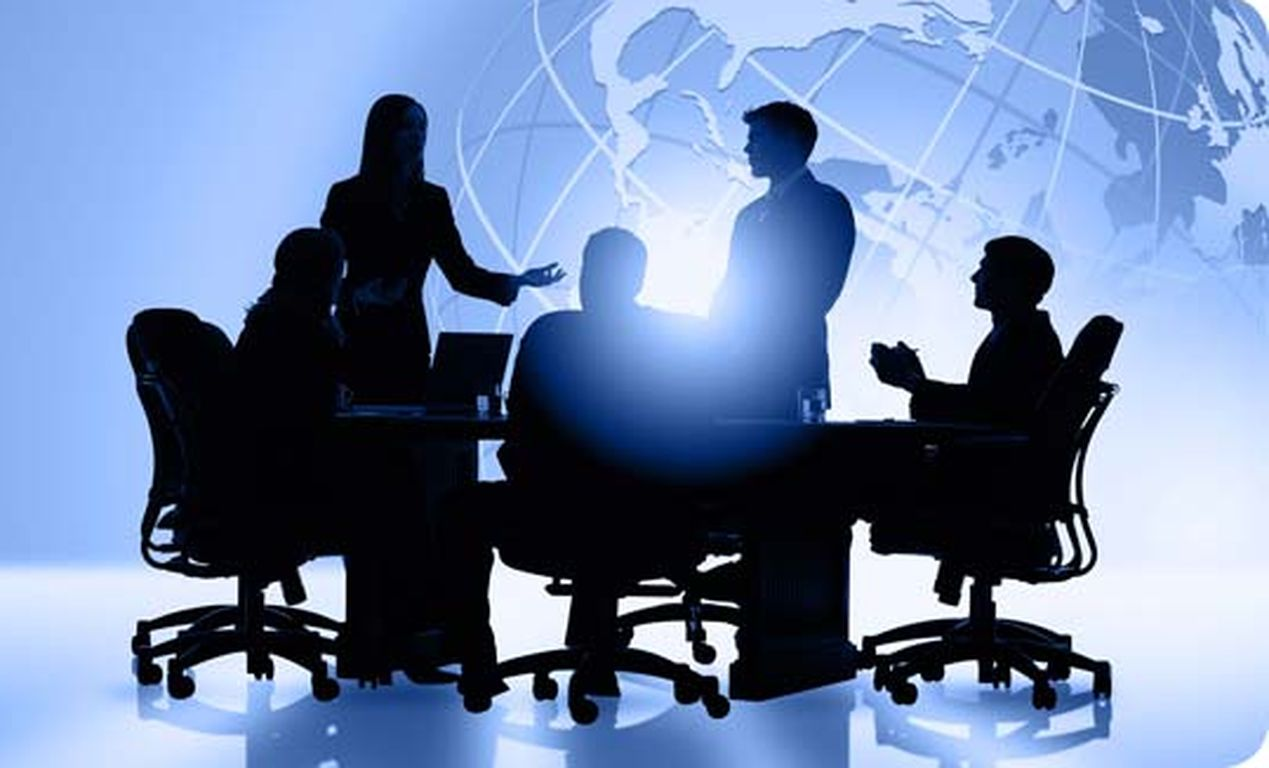 Πορεία Επιχειρήσεων
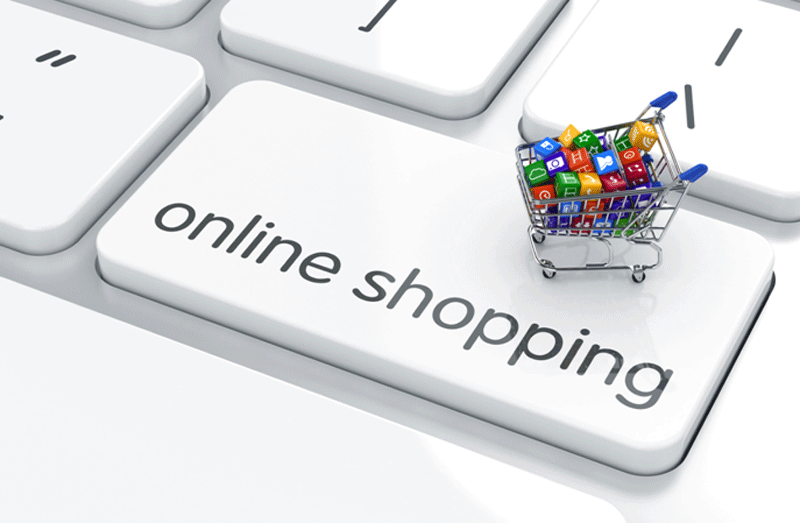 Πορεία των Internet Users
Επιχειρήσεις
Βασικές Ανάγκες
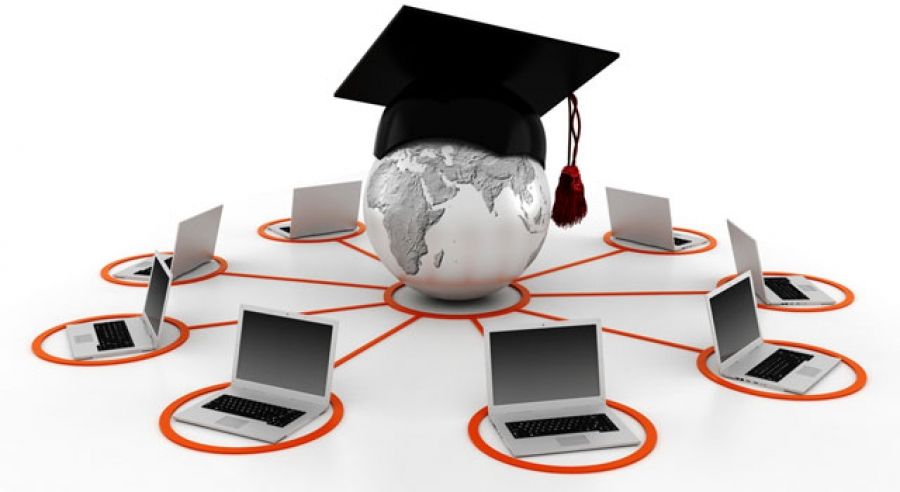 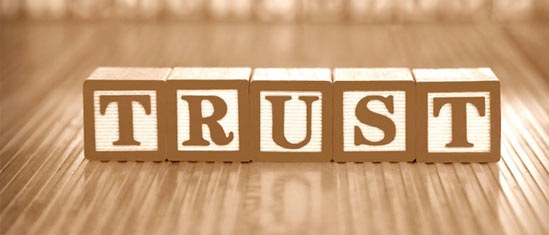 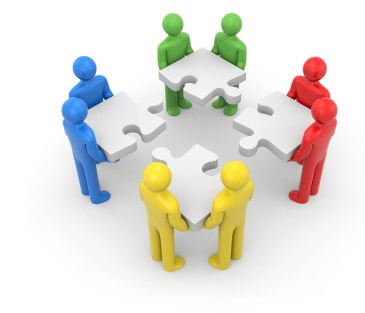 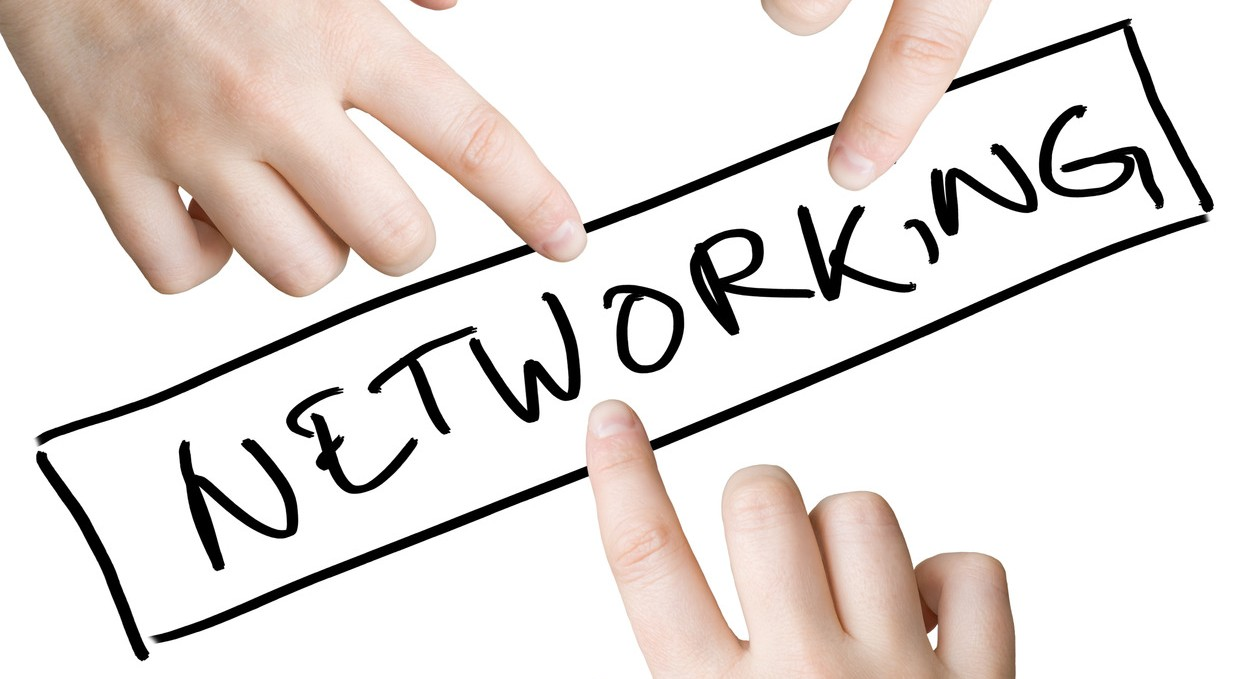 Προβλήματα
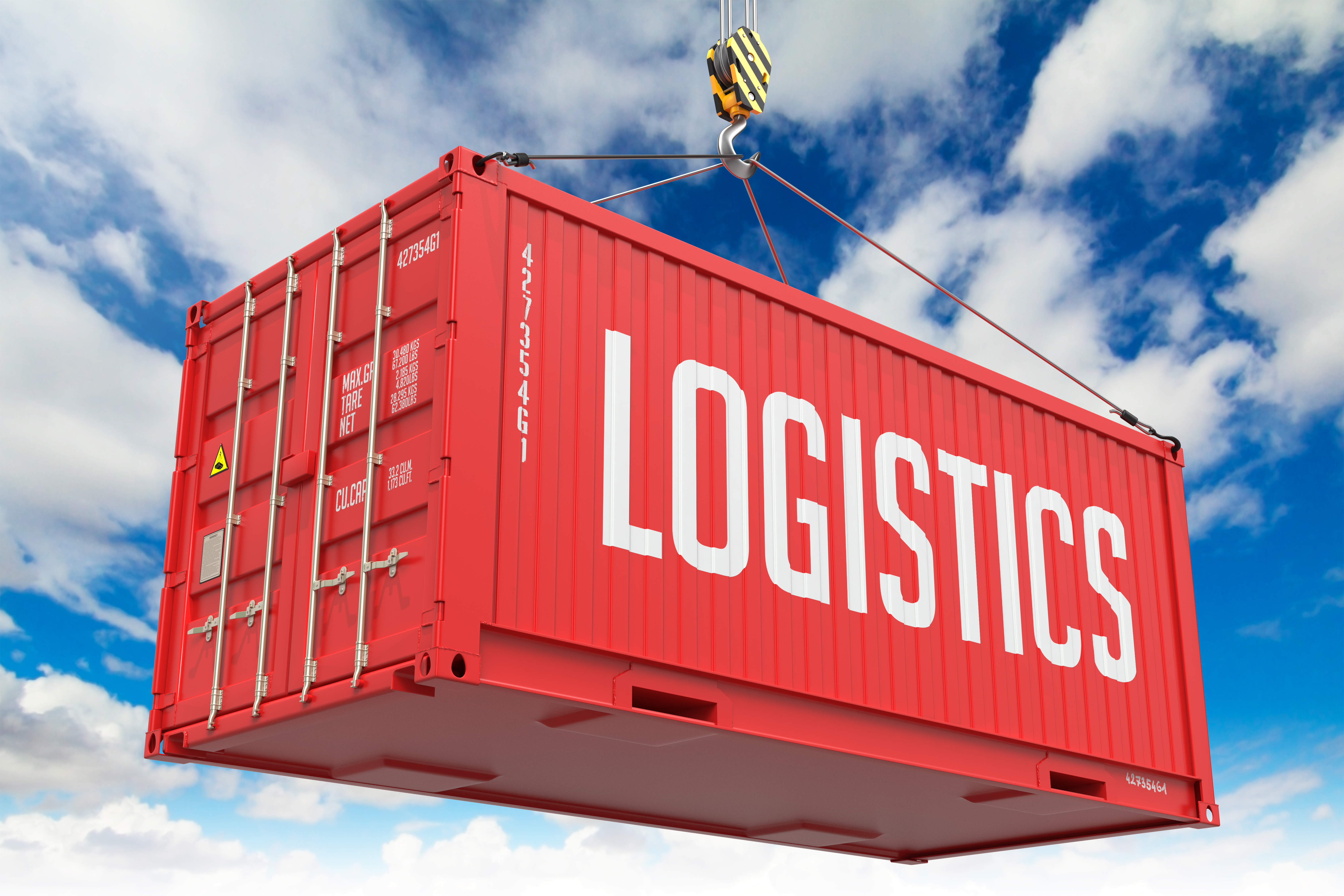 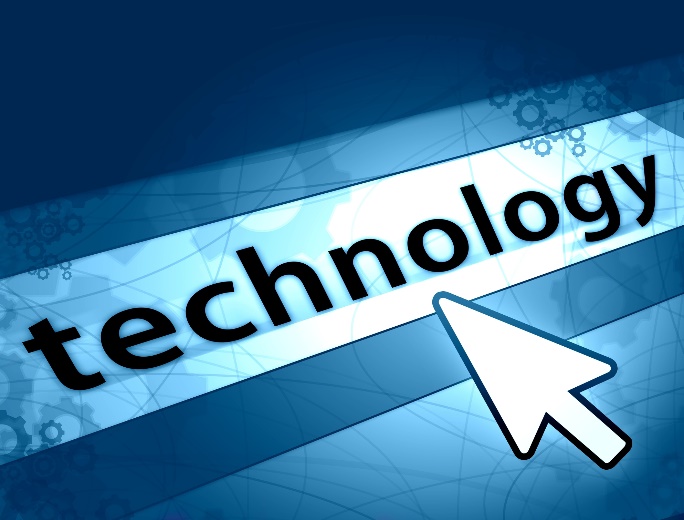 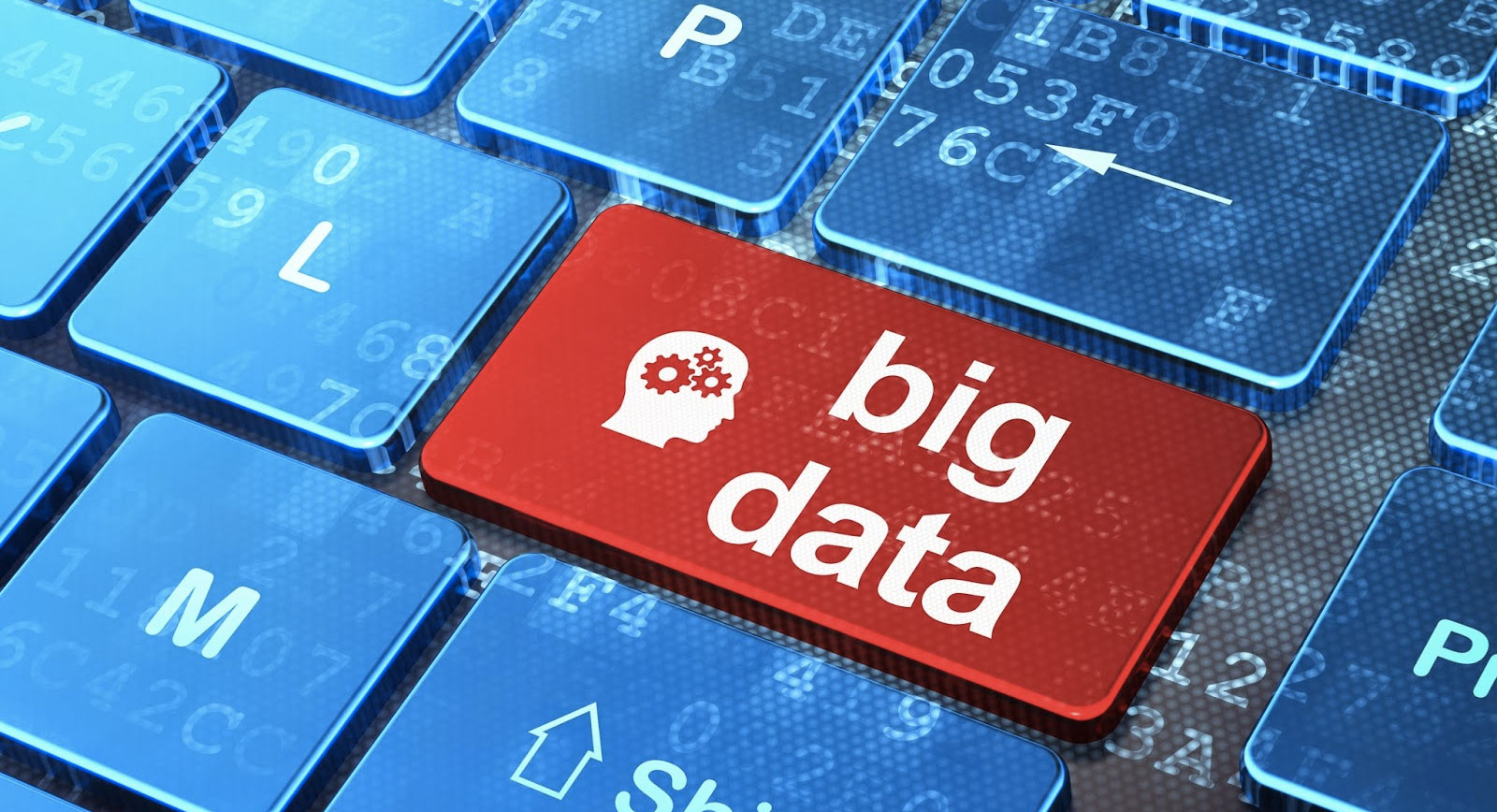 Internet Users
*Αποτελέσματα Έρευνας Ηλεκτρονικού Εμπορίου 2016
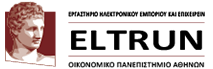 Χρήση του Internet
Τρόπος
Τόπος
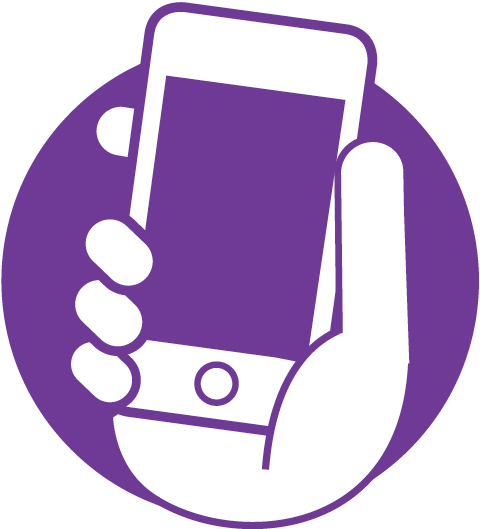 Mobile
Tablet
Εν κινήσει
9
Λόγοι χρήσης του Internet για τους Online Αγοραστές
10
Online αγορά προϊόντων και υπηρεσιών το Α’ εννιάμηνο του 2015
11
Αύξηση/Μείωση τους εύρους των κατηγοριών το 2015
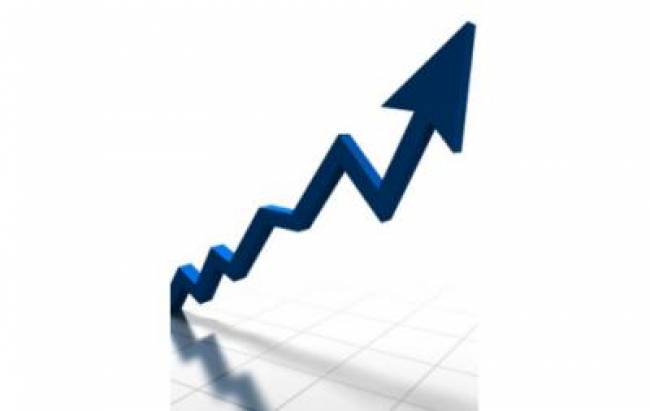 Είδη λιανεμπορίου/ Supermarket (+10%)

Βιταμίνες συμπληρώματα διατροφής (+8%)

Πληρωμή λογαρισμών (+8%)

Βρεφικά/ παιδικά είδη (+5%)
Παιχνίδια για ηλεκτρονικούς υπολογιστές (- 4%)

E-gambling (-2%)
12
Σοβαρή Multichannel Συμπεριφορά
Αναζήτηση online- Αγορά offline
35%
Αναζήτηση offline- Αγορά online
16%
13
Γιατι πραγματοποιούν online αγορές
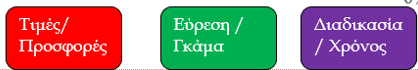 14
Ένα ηλεκτρονικό κατάστημα το εμπιστεύονται και τους κερδίζει ως πελάτη όταν:
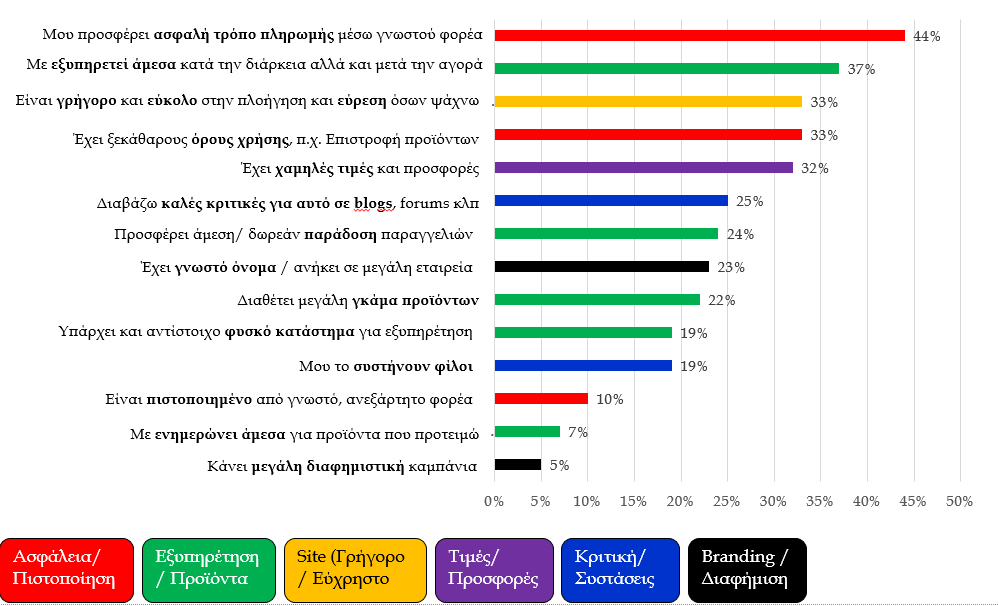 15
Βελτίωση στην ποιότητα μεταφοράς των προϊόντων/ Προβληματισμός για το νομικό πλαίσιο
16
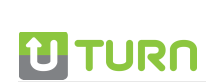 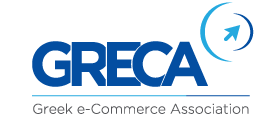 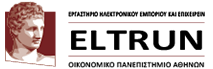 17
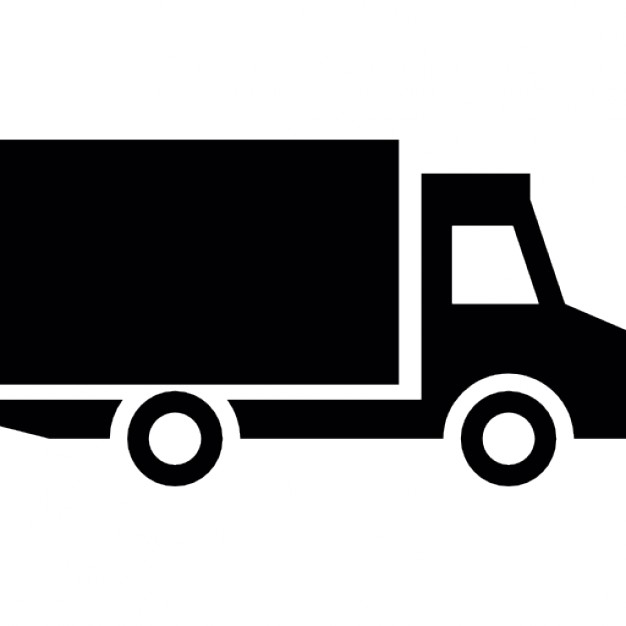 91%
Συνέπεια χρονικών παραθύρων παράδοσης
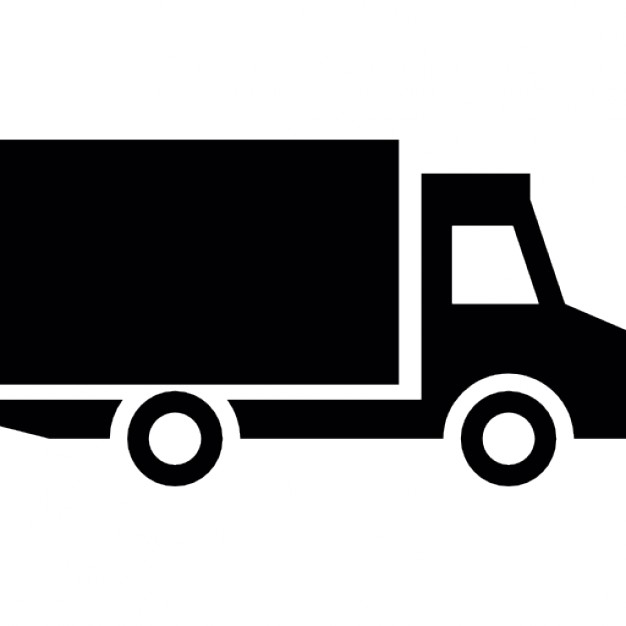 85%
Μειωμένο κόστος παράδοσης
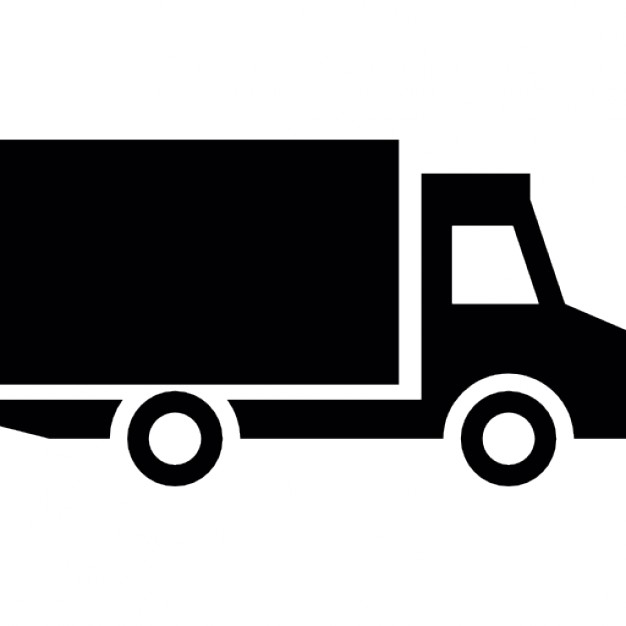 82%
Βολικοί χρόνοι παράδοσης
18
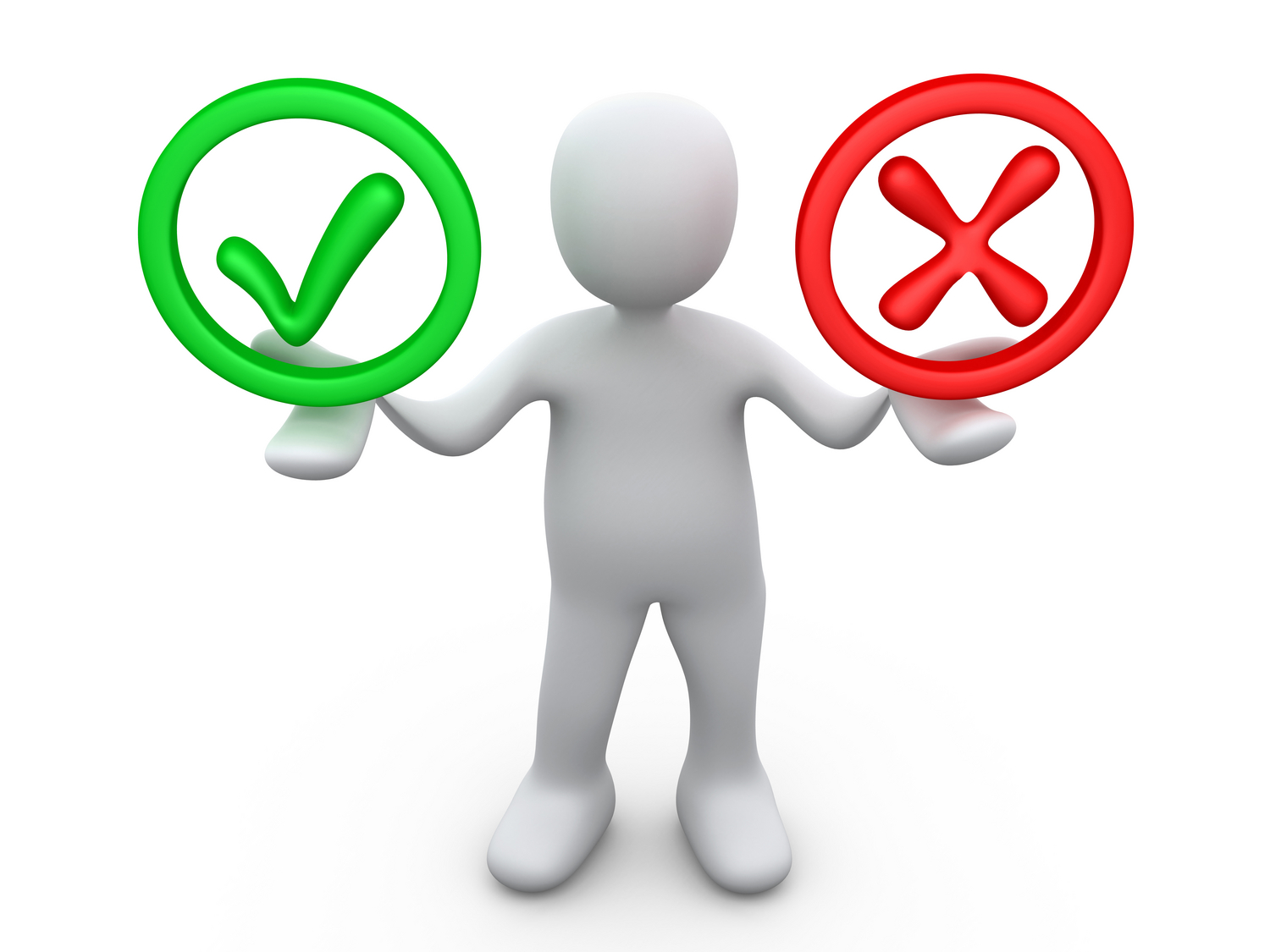 49% Οι πολιτικές επιστροφής που ακολουθούνται είναι λογικές
26% Η επιστροφή προϊόντων είναι απλή
42% Παρέχονται αρκετές επιλογές τρόπων παράδοσης
23% Οι λιανέμποροι μπορούν να ανταποκριθούν σε μια επείγουσα παραγγελία
40% Είναι εύκολο να εντοπίσω το στάδιο της παραγγελίας μου κατά τη διάρκεια της παράδοσης
19
Εξέλιξη
Ευχαριστημένοι Πελάτες
Αξιοπιστία
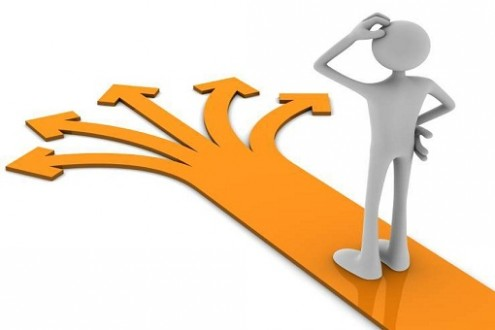 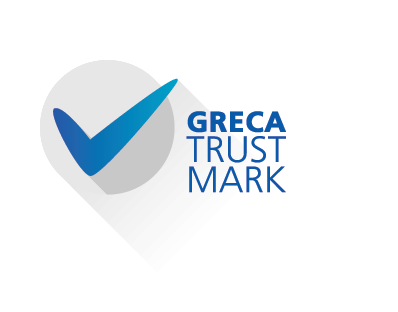 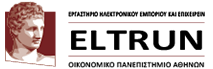 Με την επιστημονική Υποστήριξη του:
Σας ευχαριστώ πολύ!
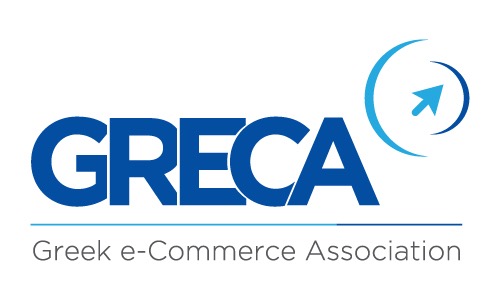 Δρ. Κατερίνα Φραϊδάκη
Μέλος ΔΣ, GRECA